Řecko: co o něm víme Balkán, Řecko – hory a pohoří
1
Zápatí prezentace
Nicole Votavová Sumelidu
Ústav klasických studií
Řecko – kde jme byli
2
Zápatí prezentace
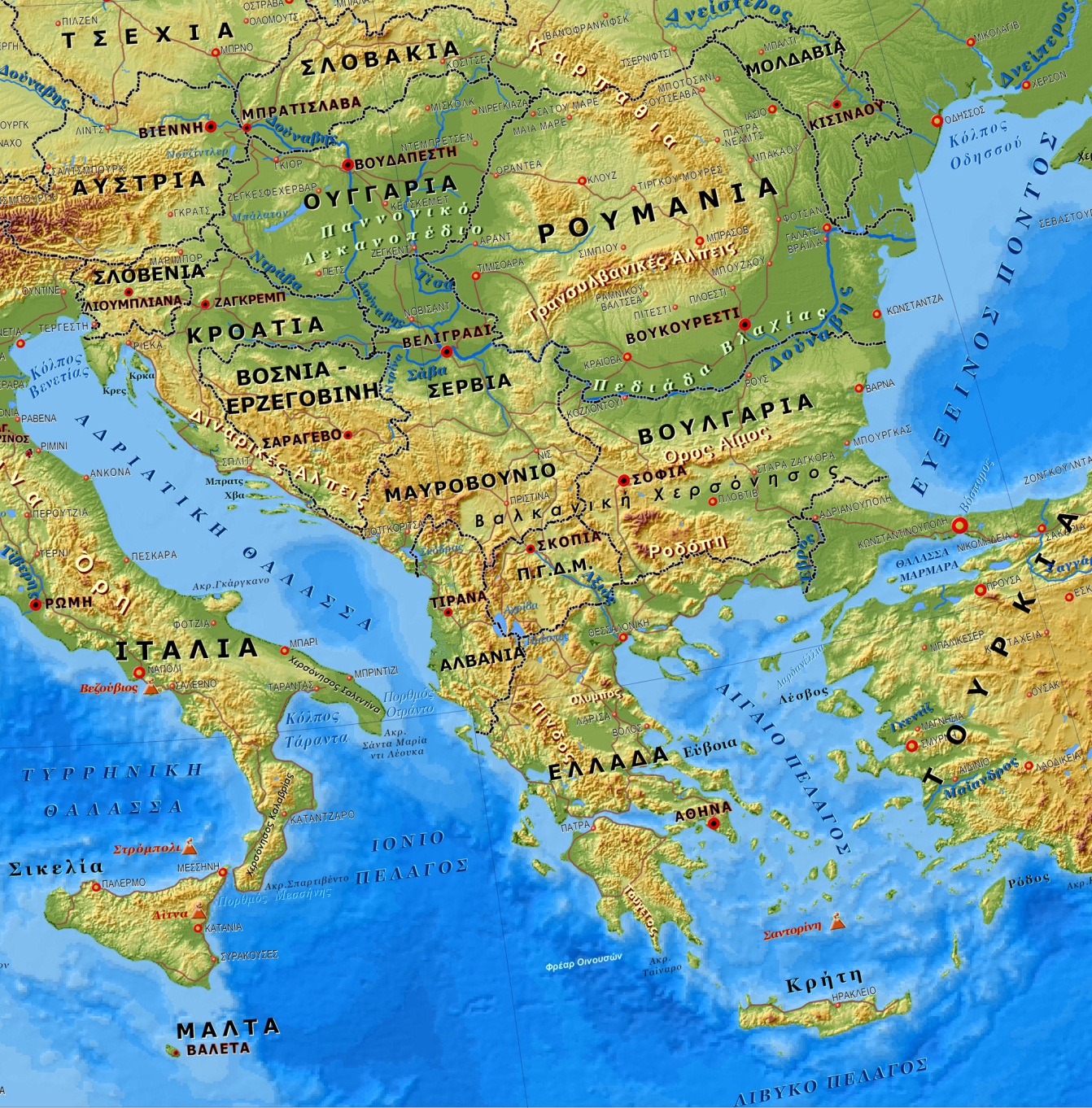 Balkánský poloostrov – geografické hlediskoBalkán – historický a geografický název regionu, hranice: dolní tok Dunaje a řeka SávaΒαλκάνιαΒαλκανική χερσόνησοςXερσόνησος τoυ Αίμου
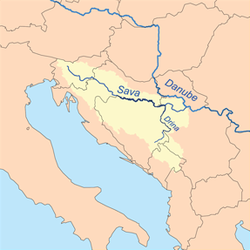 pohoří Balkán
pohoří Haimos (starořecký název), pozdější název Balkán (turecký název, „zalesněná hora“), dnes Stará Planina, v 19. st. se název Balkán začíná používat pro celý region
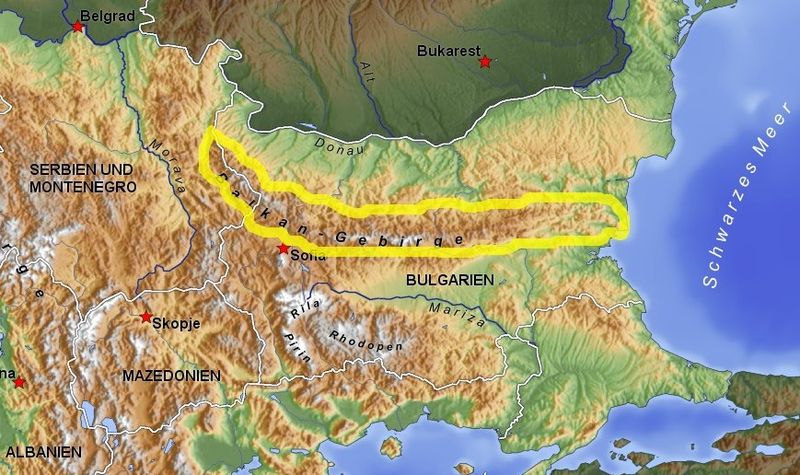 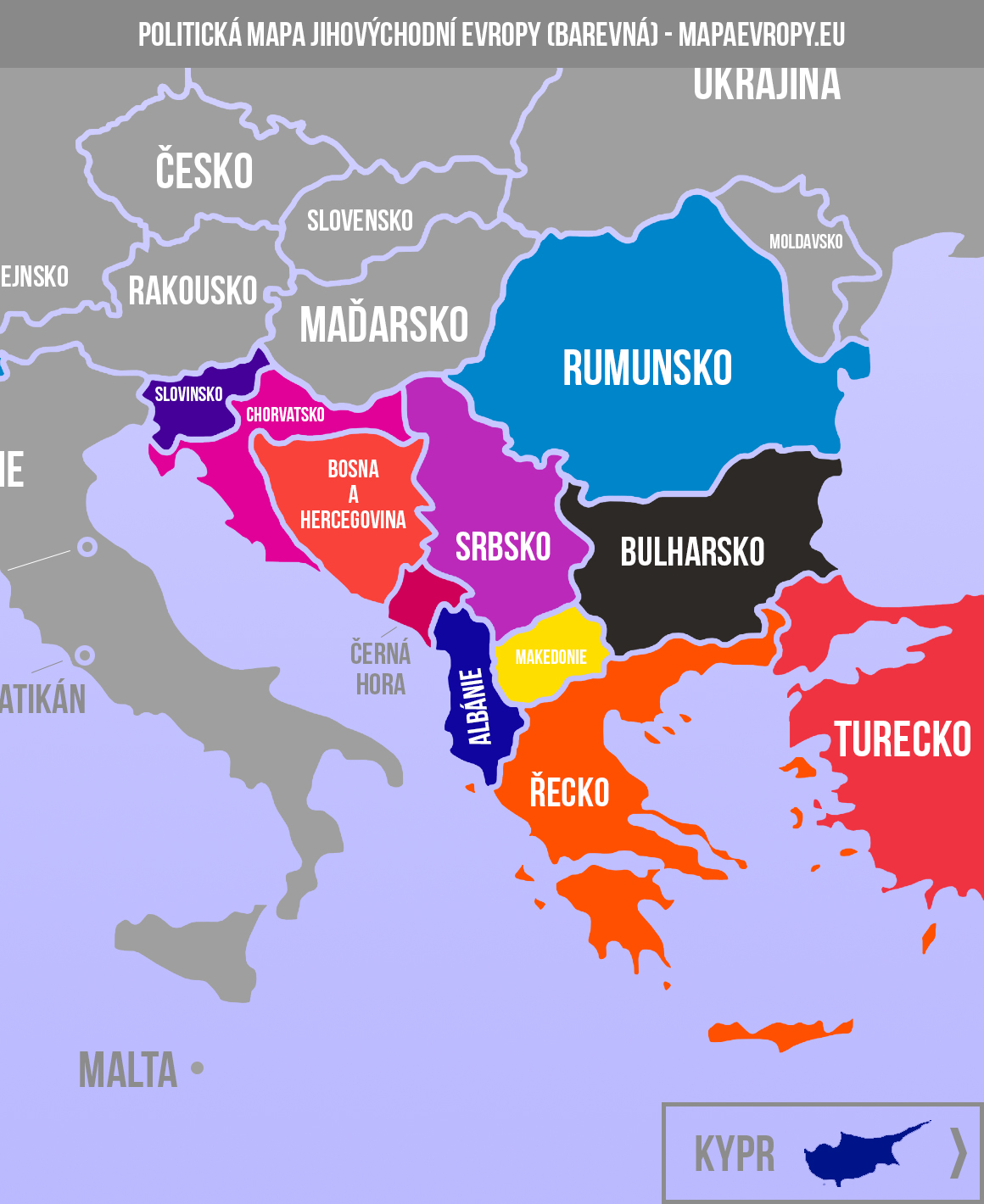 Jihovýchodní Evropa
Za severní hranici Balkánu je obvykle považován dolní tok Dunaje a řeka Sáva,
mezi balkánské státy se tedy obvykle neřadí Slovinsko ani Rumunsko (ale jsou různá hlediska).
územní zisky řeckého státu v letech 1832-1947
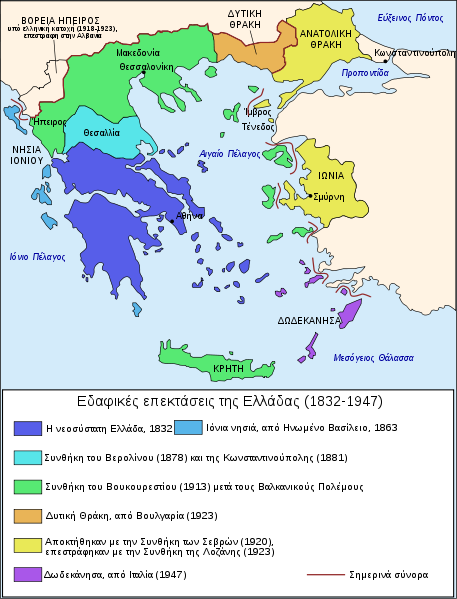 1453 dobytí Konstantinopole (hlavního města Byzantské říše) osmanskými Turky, Turci ovládají celý Balkán

25. března 1821 začíná řecký národně-osvobozovací boj

1832 nezávislý řecký stát (království) – rozloha: Peloponés, Centrální Řecko, Euboia, Severní Sporady, Kyklady (tmavě modrá barva)

1864 připojení Iónských ostrovů (modrá barva)

1881 připojení Thesálie (světle modrá barva)

1913 (po balkánských válkách) získává Řecko Epirus, Makedonii, Krétu, Lesbos ad. ostrovy (zelená barva)

1923 (1920) Thrákie (oranžová barva)

1947 Dodekanésos (fialová barva)
geografické členění Řecka
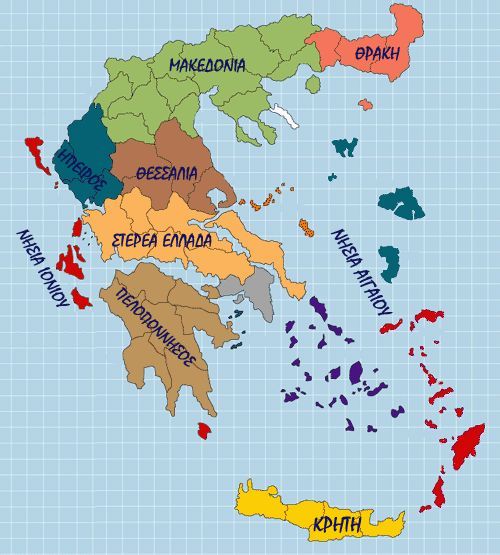 Θράκη - Thrákie
Μακεδονία - Makedonie 
Ήπειρος - Epirus (Ipiros)
Θεσσαλία - Thesálie
Στερεά Ελλάδα - Centrální (Střední) Řecko
Πελοπόννησος - Peloponés
Κρήτη - Kréta
Νησιά Ιονίου - Jónské ostrovy
Νησιά Αιγαίου - Egejské ostrovy
Rozloha Řecka 131 940 km² 
(ČR 78 871 km²,
Československo 127 000 km² )
https://www.youtube.com/watch?v=hcAhBZ9nxSI
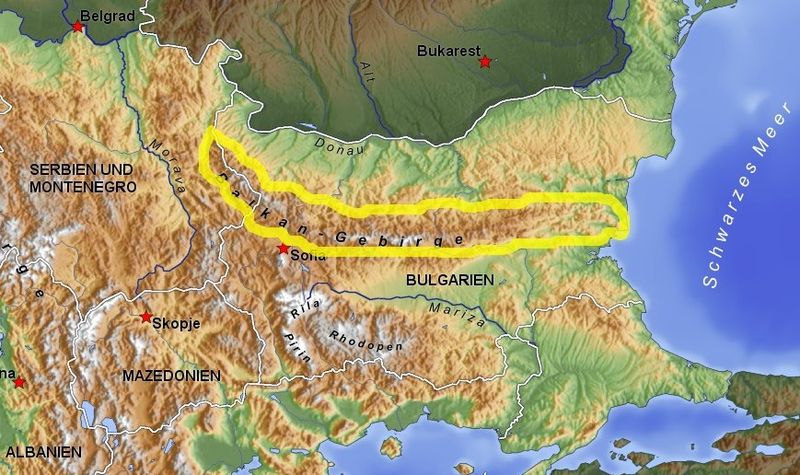 řecké hory a pohoří
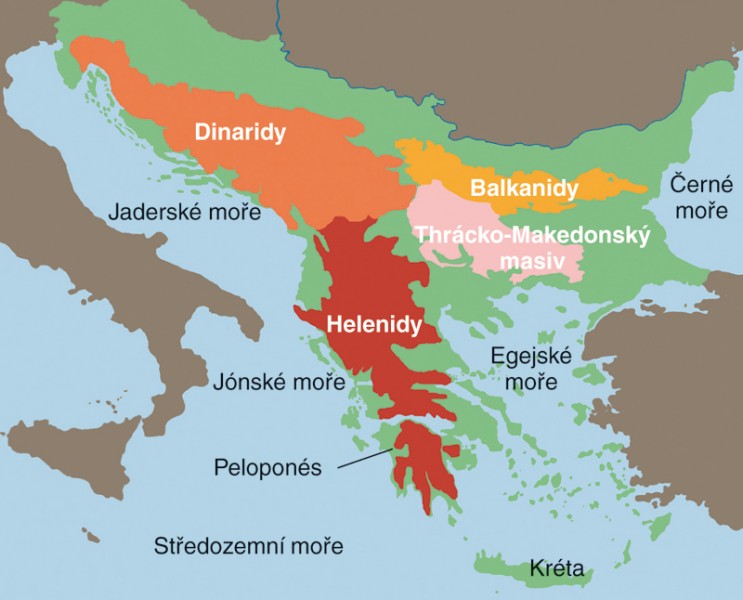 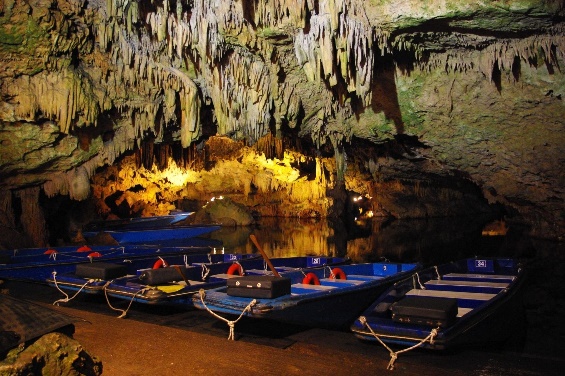 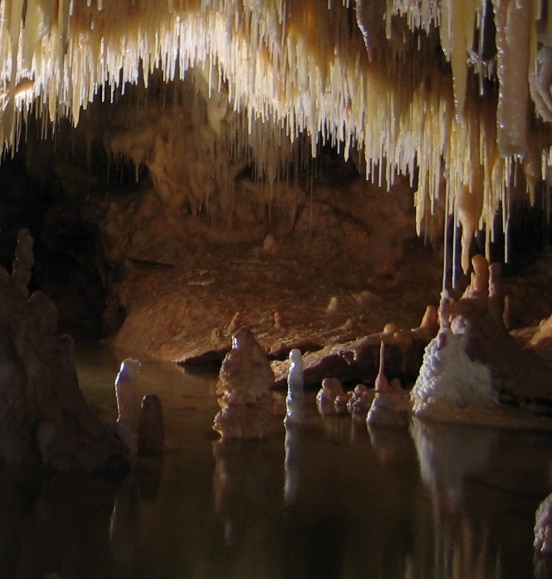 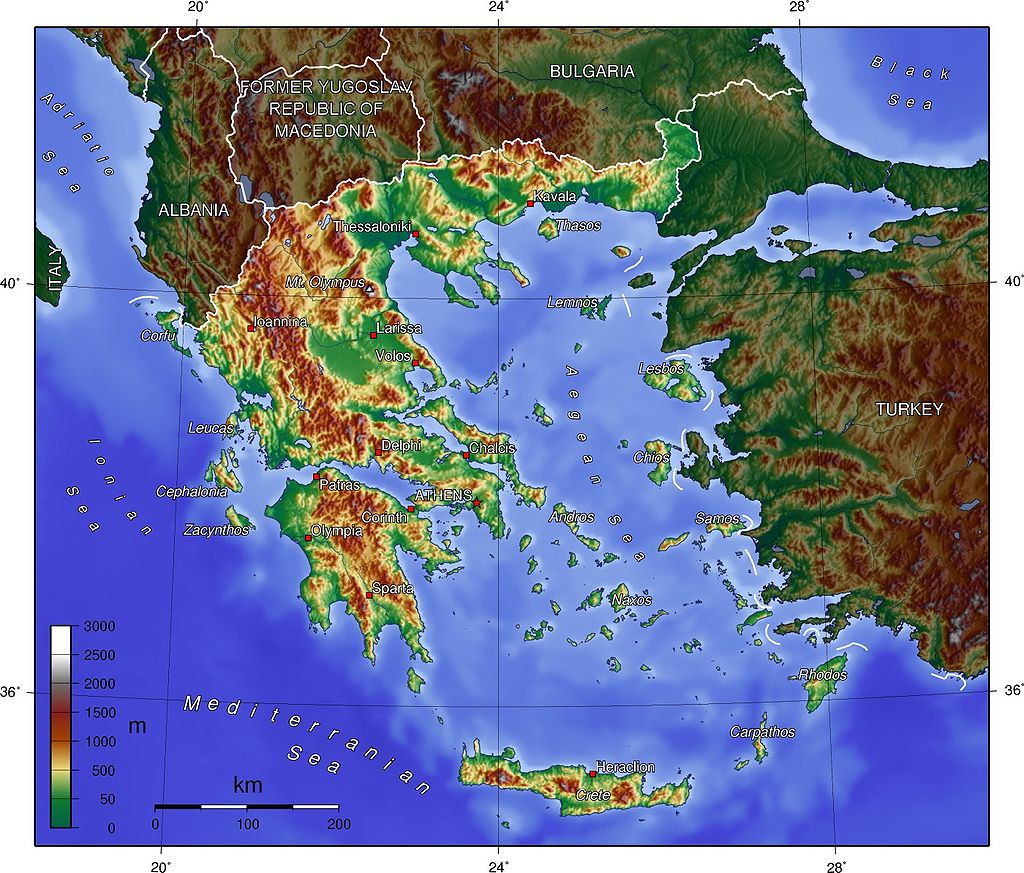 Řecko je až 
z 80 % hornaté
9
Zápatí prezentace
největší řecká pohoří
Οροσειρά Ροδόπης
pohoří Rodopy
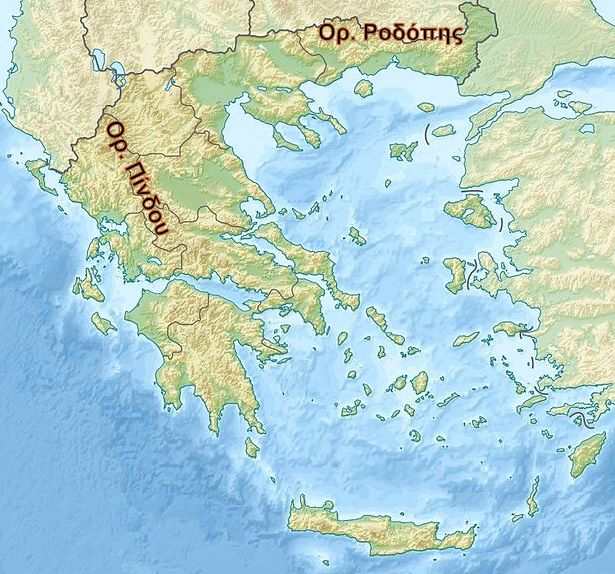 Οροσειρά Πίνδου
pohoří Pindos
Όλυμπος 
Olymp
Όλυμπος
Πήλιο
Pilio
Πήλιο
Παρνασσός
Parnassos
Παρνα
σσός
Ταΰγετος
Taygetos
Λευκά Όροι
Lefka Ori (Bílé hory)
Tαΰγετος
Ίδη
Idi
Δίκτη
Dikti
Λευκά Όροι
Ίδη
Δίκτη
10
Zápatí prezentace
hora Frakto, 
nejvyšší vrchol pohoří Rodopy
Delimboska 1953 m
Rodopy
řeky, říčky, vodopády
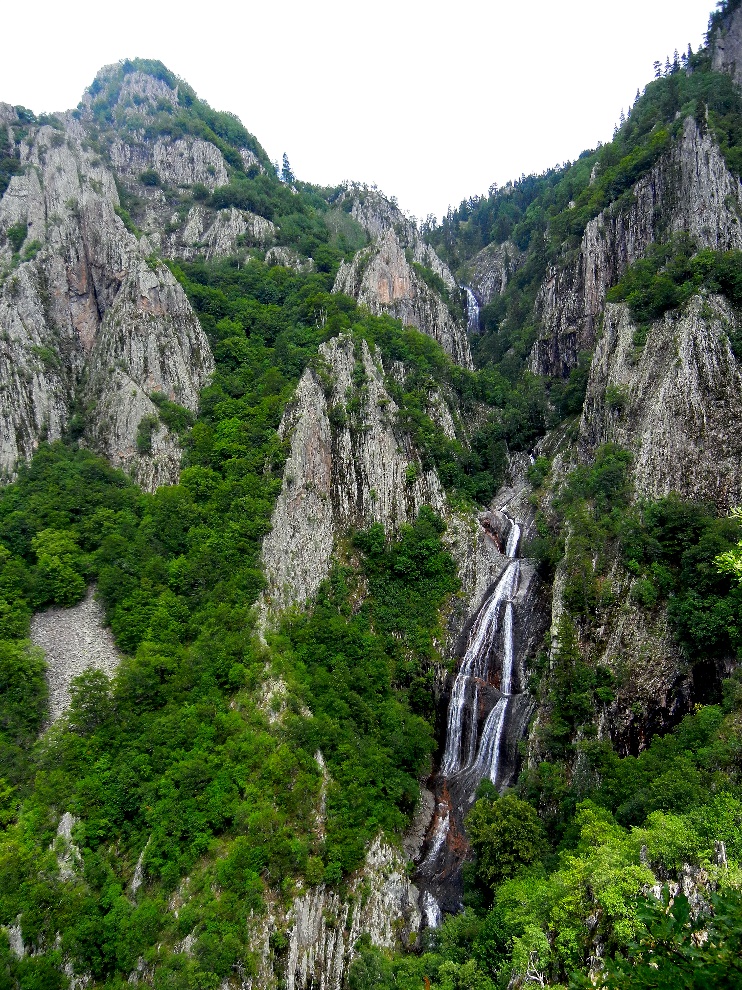 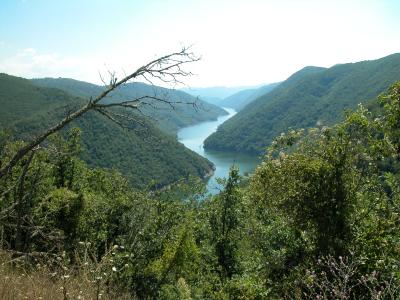 .
řeka Nestos
Rodopy – řada opuštěných tradičních vesnic (odliv obyvatelstva zejména od 2. sv. války)
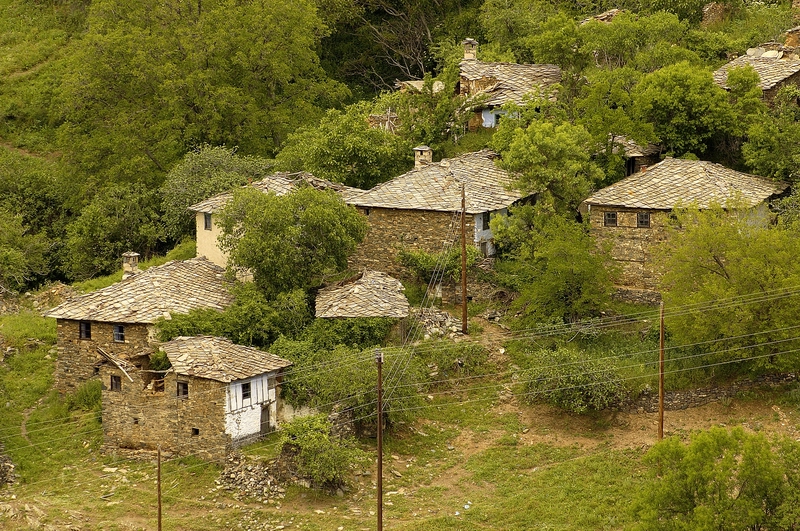 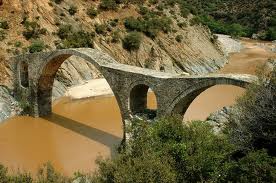 12
Zápatí prezentace
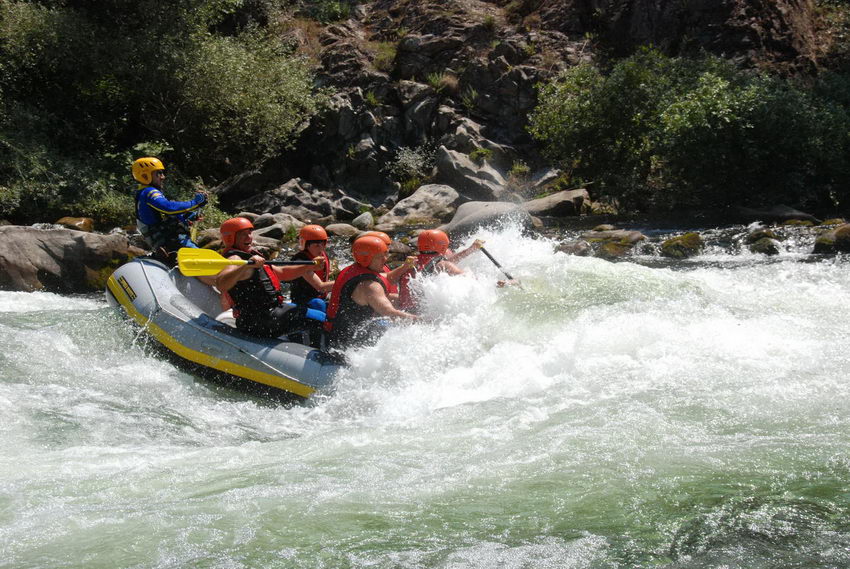 Rodopy – turismus (zejména řečtí turisté)
rafting (Nestos), pěší turistika, 
horolezectví i lyžování
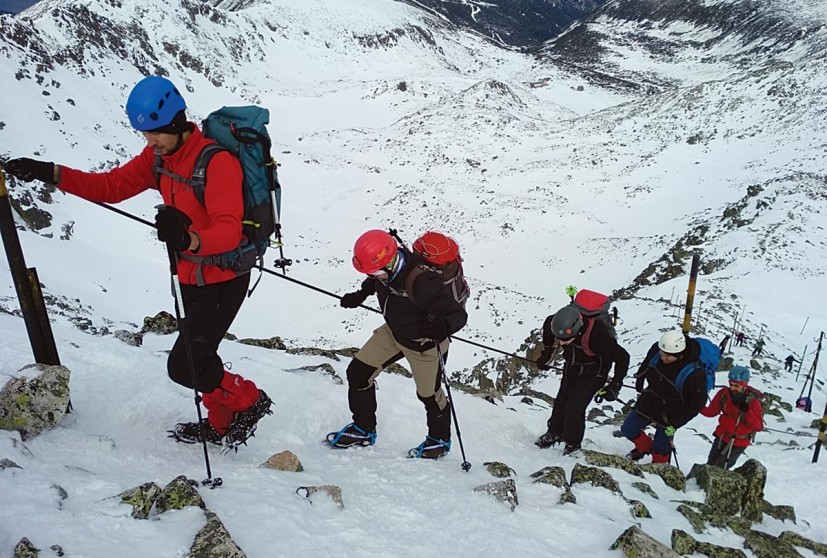 13
Zápatí prezentace
Olymp - na hranicích Makedonie a Thesálie, nejvyšší vrchol Řecka Mytikas 2917 m, 
sídlo olympských bohů, častý cíl turistů – jednodenní i vícedenní výstupy, od r. 1938 je Olymp národním parkem               pravidla pro návštěvníky, např. chodit jen po vyznačených cestách, a to jen od východu do západu slunce.
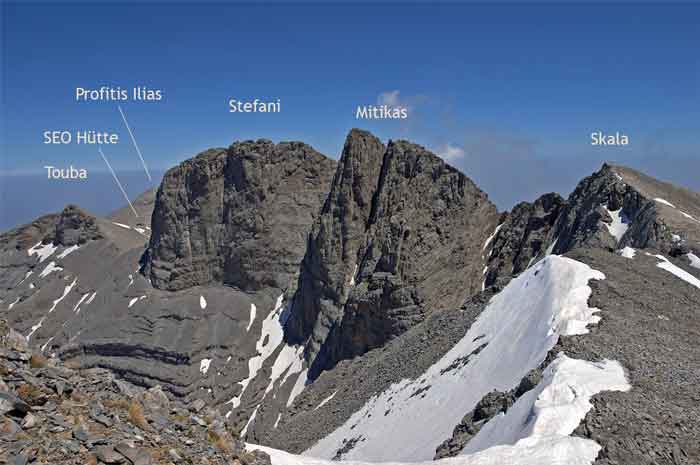 Stefani – „Diův trůn“
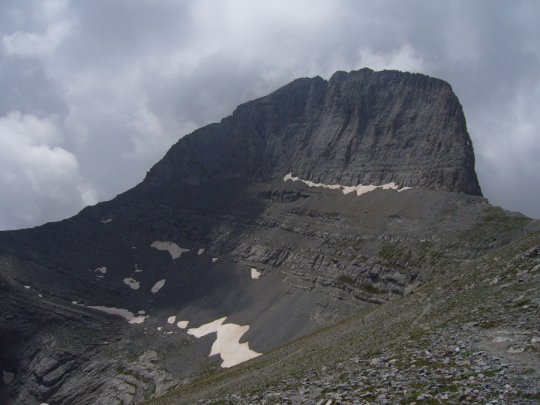 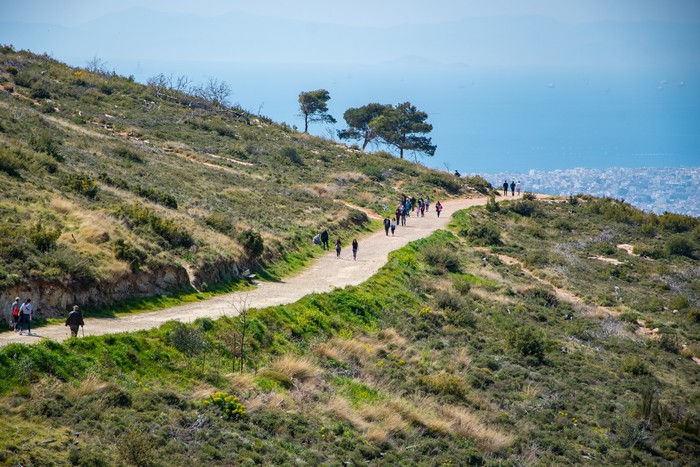 výstup na Olymp
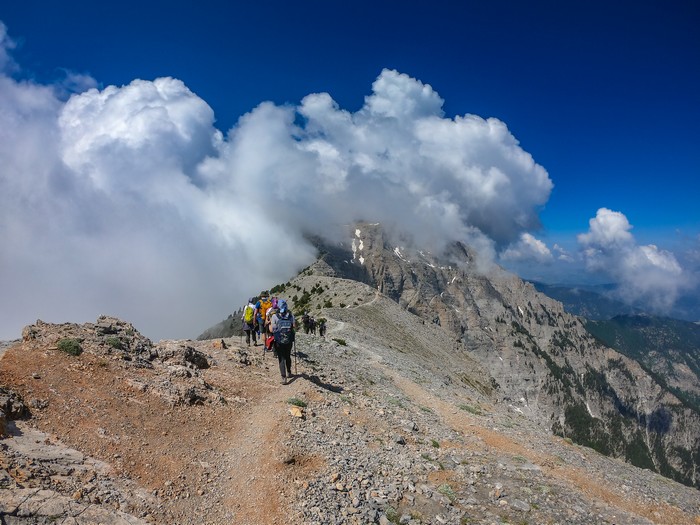 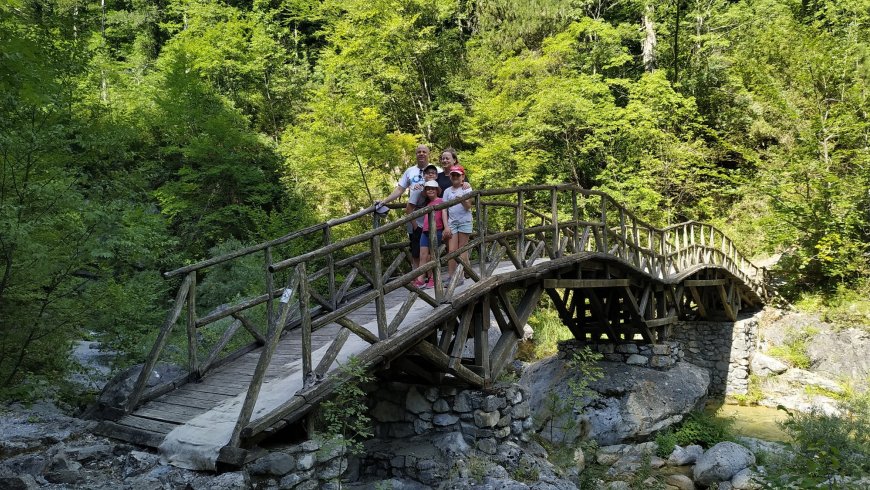 16
Zápatí prezentace
Pohoří Pindos – páteř Řecka, od hranic s Albánií po pohoří Parnassos (Epirus), které je někdy považováno za součást pohoří Pindos. Délka 230 km (pokud počítáme i Parnassos), šířka 70 km. Pohoří Pindos zahrnuje řadu menších pohoří a hor, oddělených od sebe řadou kaňonů, údolí, řek.
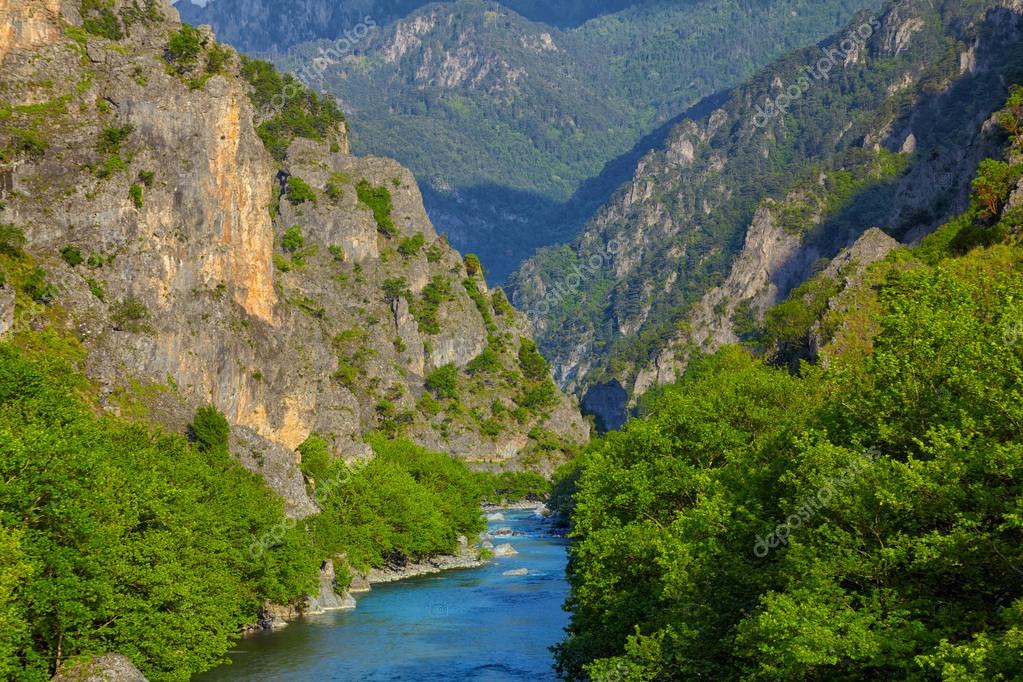 řeka Aoos
17
Zápatí prezentace
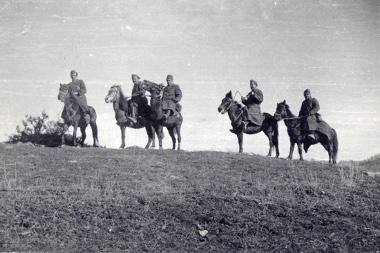 Pindos, pohoří Grammos, zde probíhaly 
poslední boje občanské války 1946-1949
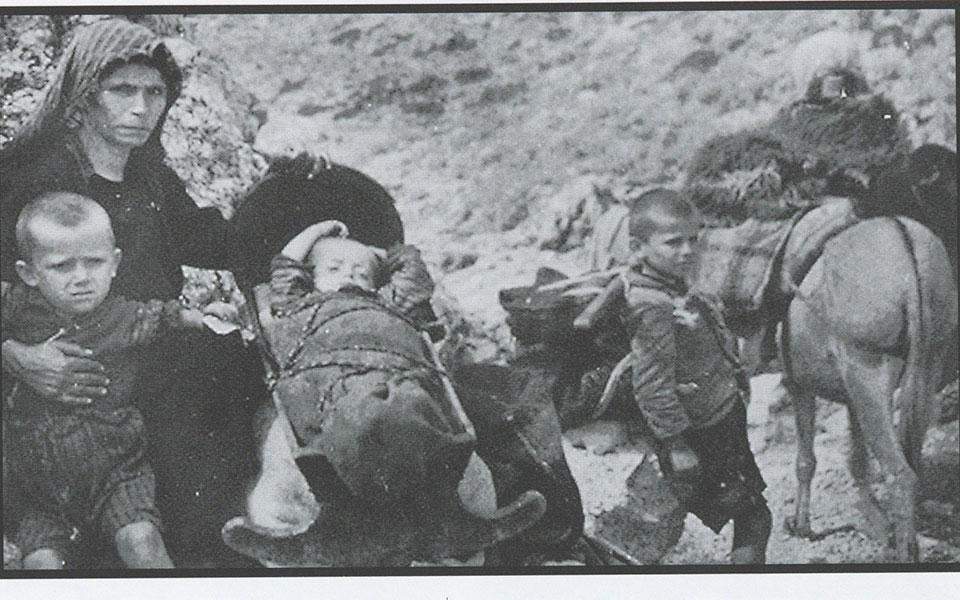 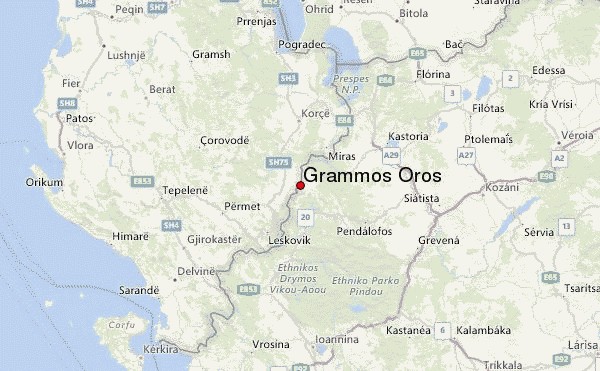 18
Zápatí prezentace
Grammos, Park národního smíření
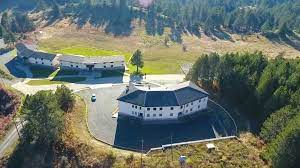 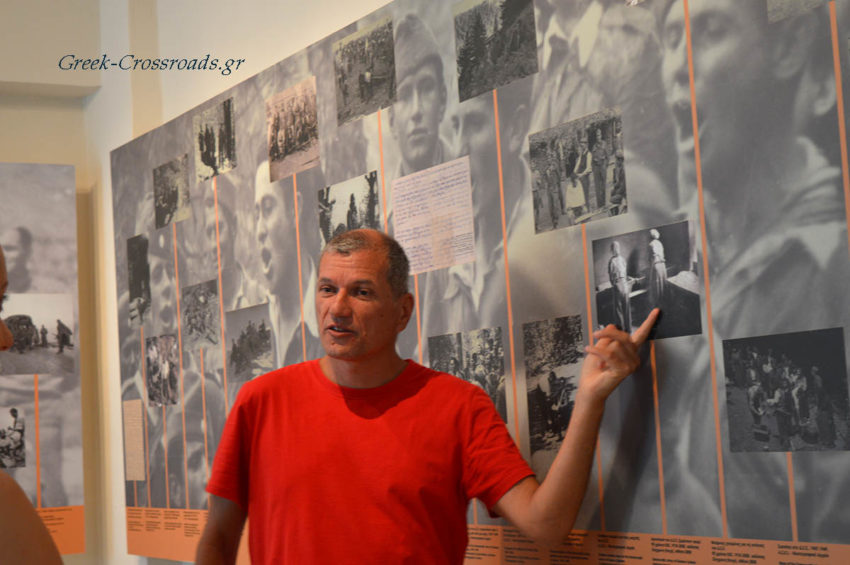 19
Zápatí prezentace
historik Raymond Alvanos
Dračí jezero (Smolikas, 2200 m)Nejvyšším vrcholem Pindosu a druhým nejvyšším v Řecku je Smolikas (nazývá se tak i celá hora). Drakolimni, v rámci Řecka se nachází několik „alpských“ jezer, jedno právě na Smolikasu (podle pověstí zde žili draci).
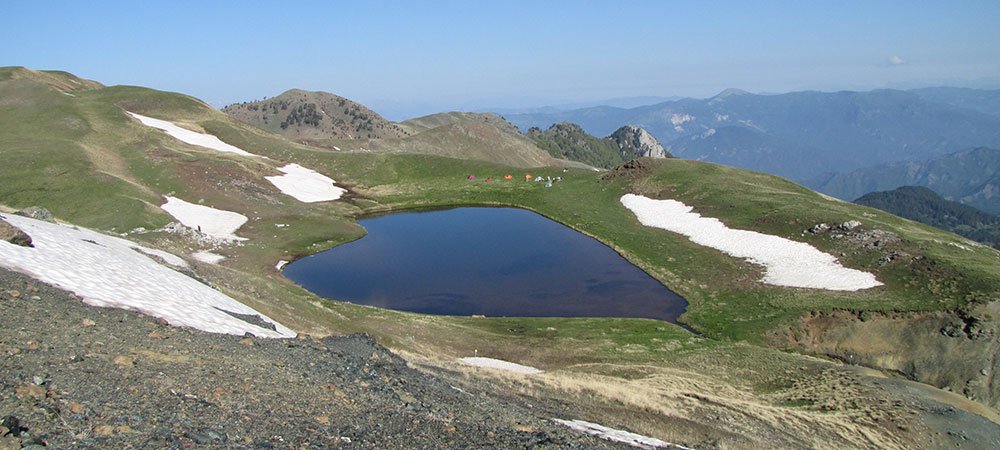 https://www.youtube.com/watch?v=1trz-4erpqQ
20
Zápatí prezentace
V rámci Pindosu najdeme národní parky, 11 chráněných území Natura 2000, kaňony – známý je zejména kaňon Vikos, jedná se o nejužší a nejhlubší kaňon světa, jeho hloubka je 1000 m, délka 12 km.
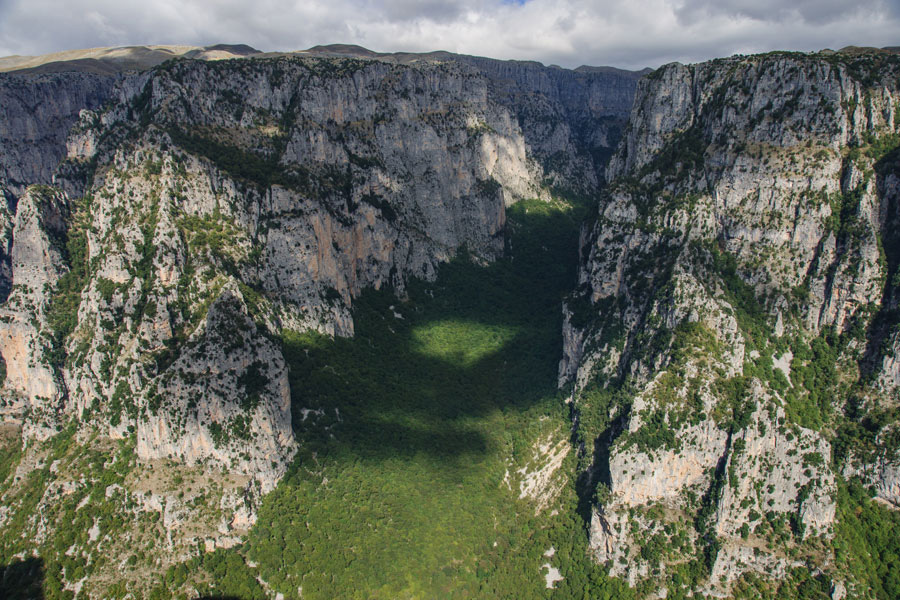 kaňon Vikos
21
Zápatí prezentace
kaňon Vikos
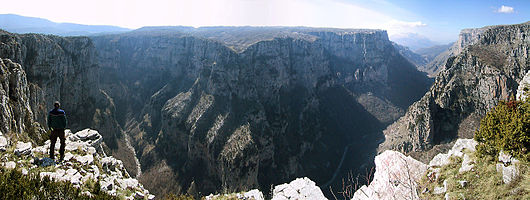 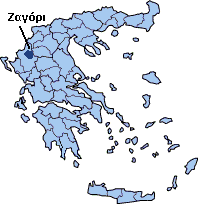 Zagori
Kromě vysokých hor, nádherné přírody najdeme v pohoří Pindos i řau tradičních horských vesnic, zbytky byzantských a pobyzantských památek, mnoho nádherných kamenných mostů.  Tradiční horské vesnice se nacházejí zejména v oblasti zvané Zagori, (zahrnuje i kaňon Vikos). Jedná se o asi 40 vesniček (Zagorochoria) v současnosti z velké části opuštěných.
Zagorochoria
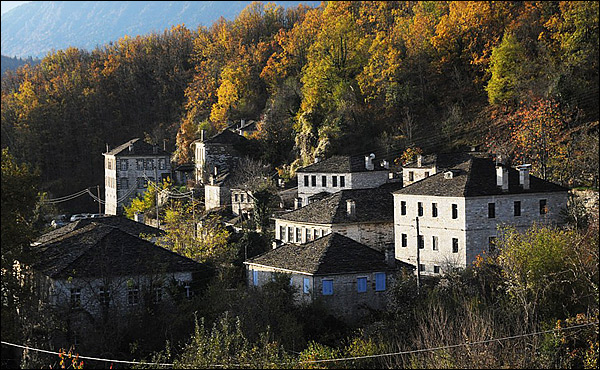 údolí řeky Acherón
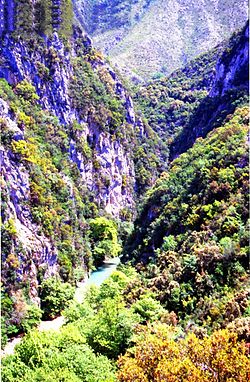 Pro celou oblast Pindosu jsou typické jeskynní systémy a ponorné řeky, proto nepřekvapí, že sem starověcí Řekové umístili řeku, přes kterou převozník Charón převážel duše mrtvých do Hádu – Acherón.
největší řecká pohoří
Pilio
Οροσειρά Ροδόπης
pohoří Rodopy
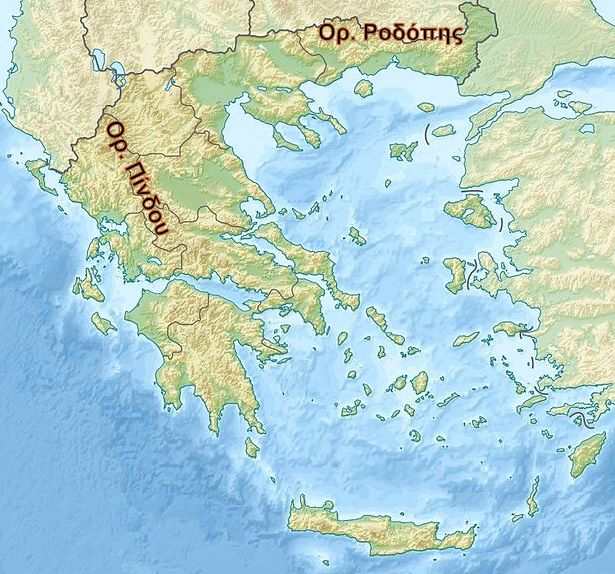 Οροσειρά Πίνδου
pohoří Pindos
Όλυμπος 
Olymp
Όλυμπος
Πήλιο
Pilio
Πήλιο
Παρνασσός
Parnassos
Παρνα
σσός
Ταΰγετος
Taygetos
Λευκά Όροι
Lefka Ori (Bílé hory)
Tαΰγετος
Ίδη
Idi
Δίκτη
Dikti
Λευκά Όροι
Ίδη
Δίκτη
26
Zápatí prezentace
Pohoří Pilio
Thesálie, snoubí krásné hory i moře, tradiční vesnická architektura, častý cíl zejména řeckých turistů. Νεjvyšší vrchol Purianos Stavros 1624 m.
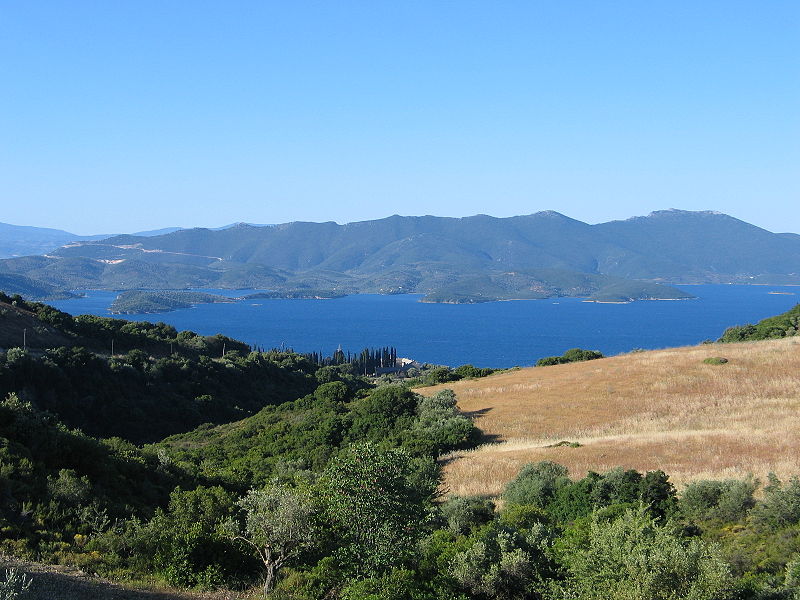 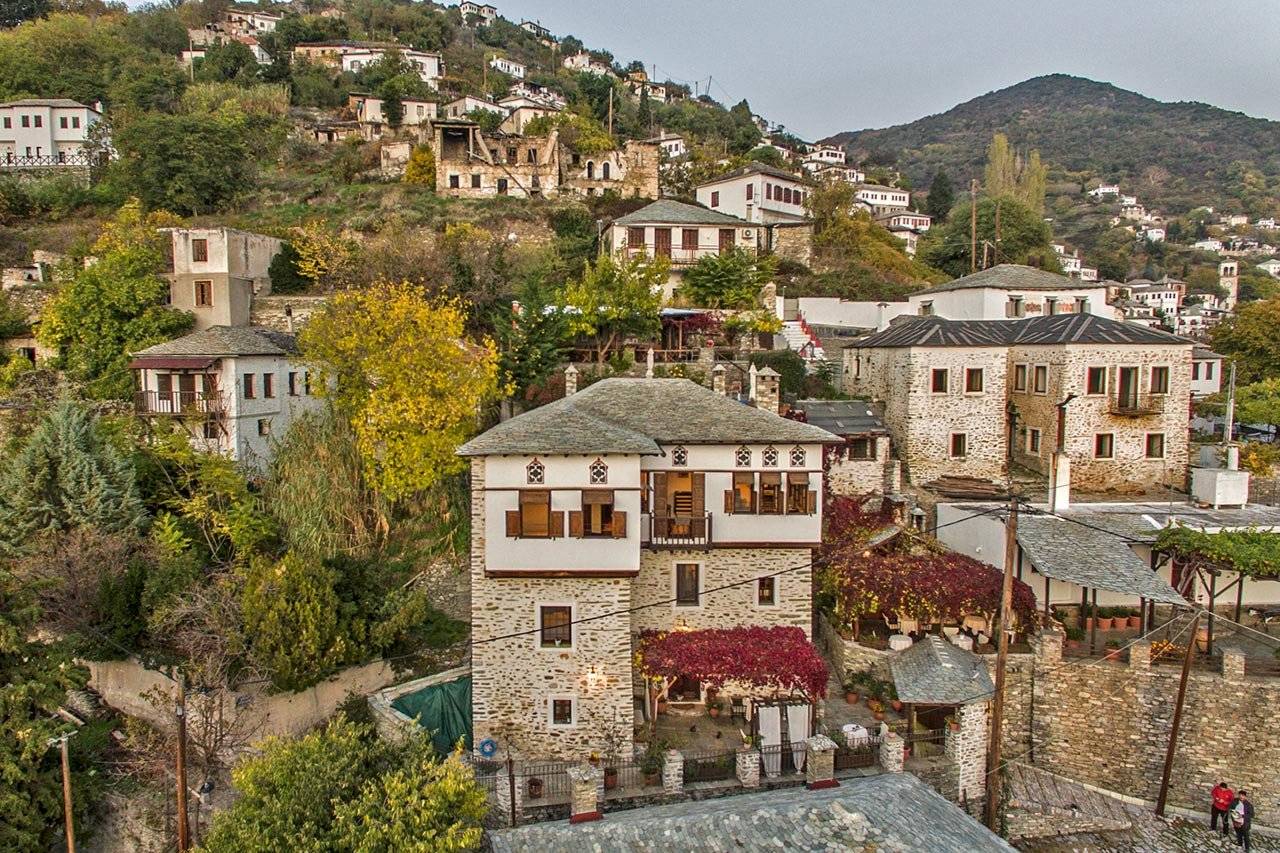 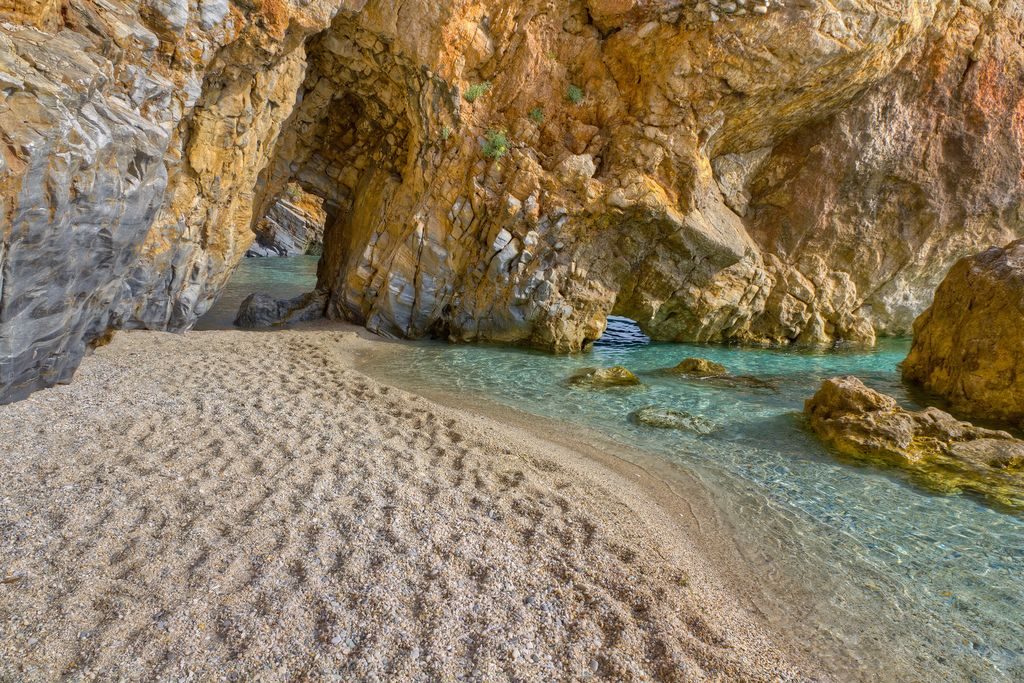 28
Zápatí prezentace
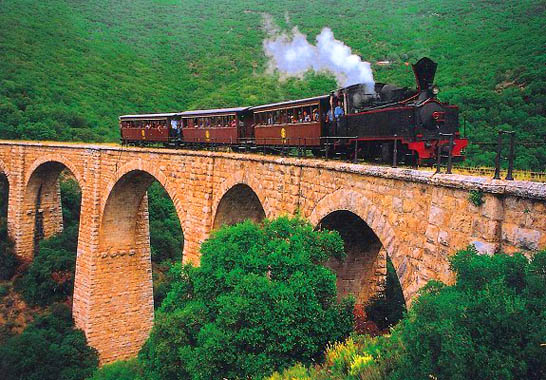 29
Zápatí prezentace
Pilio – zde podle antických mýtů žili Kentaurové, napůl lidé a napůl koně
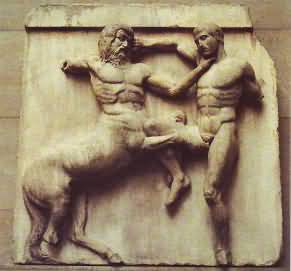 Kentauromachie
souboj Kentaurů a Lapithů,
Parthenón, metopa z jižní strany,
5. st. př. n. l.
Britské muzeum, Londýn
Pohoří Parnassos, Centrální Řecko, nejvyšší vrchol Liakura 2477m.  Ve starověku zasvěceno Apollónovi a Múzám, na úpatí se nachází nejznámější antická věštírna Delfy.
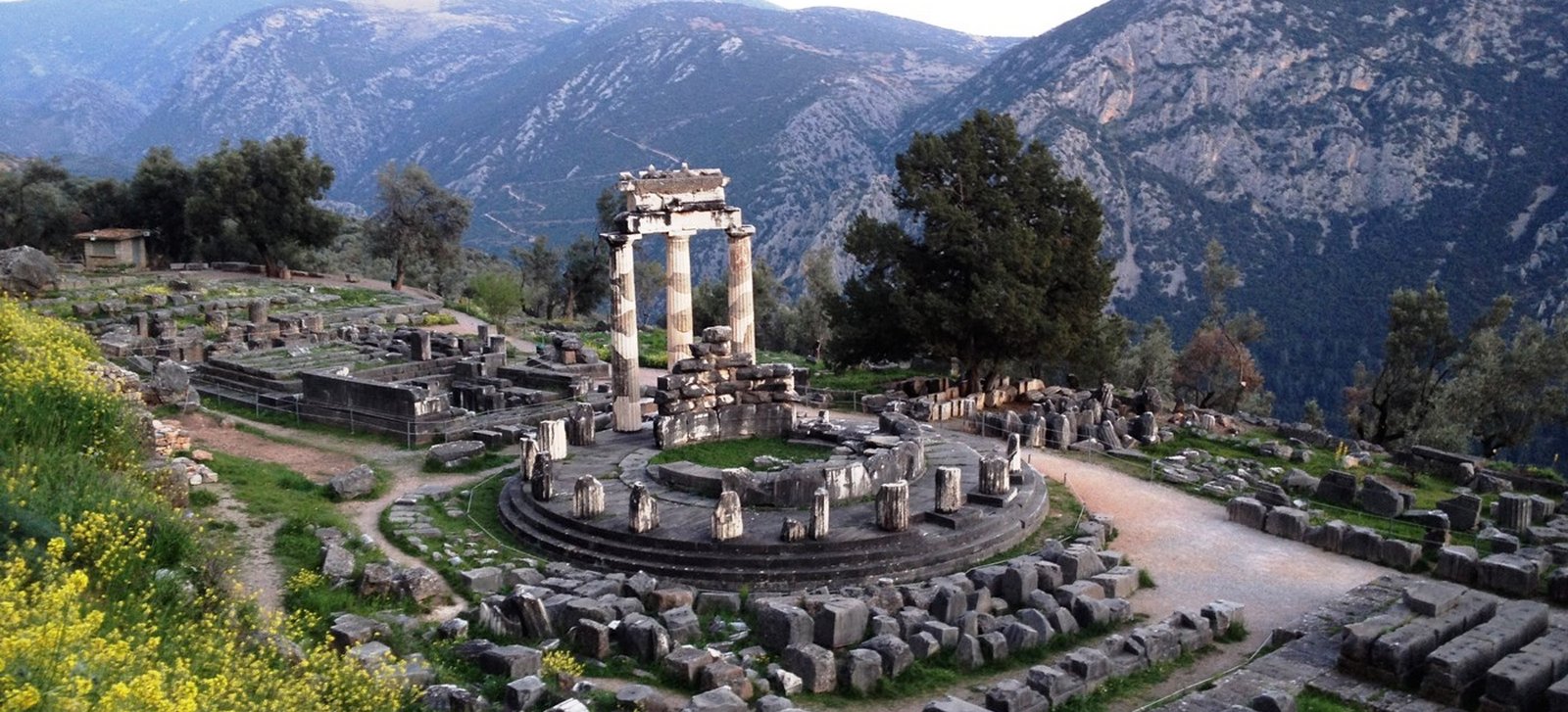 Delfy, tholos (chrám s kruhovým půdorysem), 
4. st. př. n. l.
31
Zápatí prezentace
Delfy – dokonalá ukázka schopností antických architektů – propojení krajiny a architektury
Apollónův chrám, 4. st. př. n. l., zde Pýthie věštila
divadlo, 2. st. př. n. l.
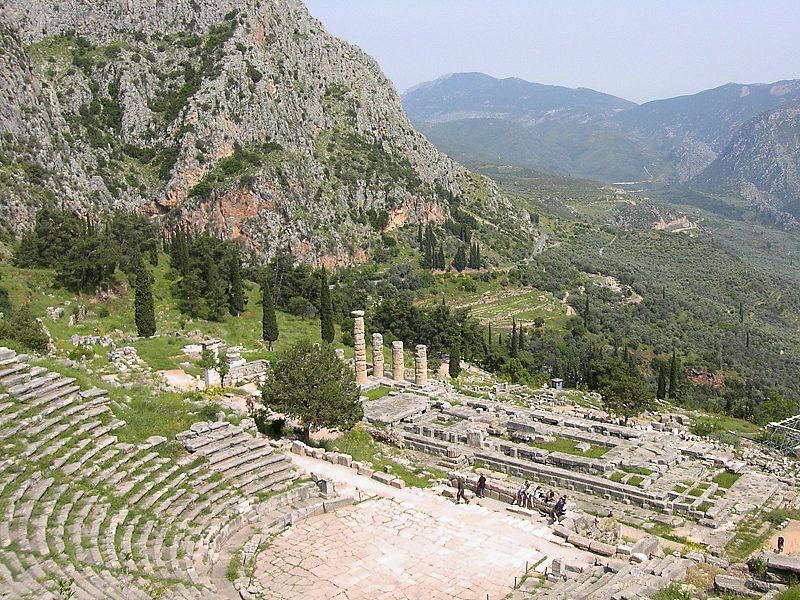 32
Zápatí prezentace
Parnassos – lyžařské centrum
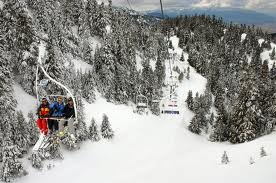 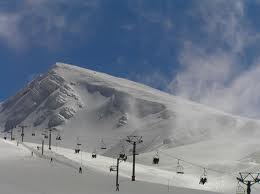 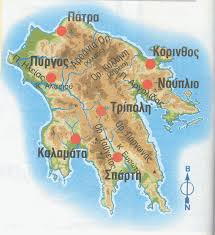 Pohoří Taygetos
jižní Peloponés
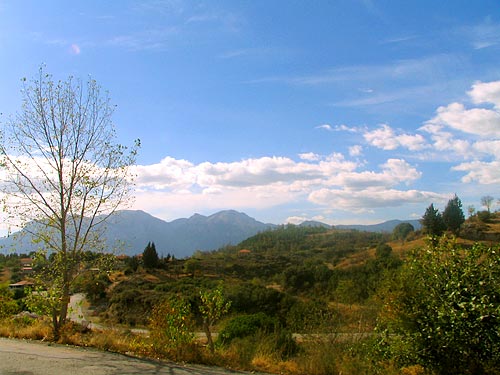 Taygetos
Pohoří Taygetos, nejvyšší vrchol pohoří a Peloponésu – Profitis Ilias 2 407 m, hranice Lakonie a Messénie
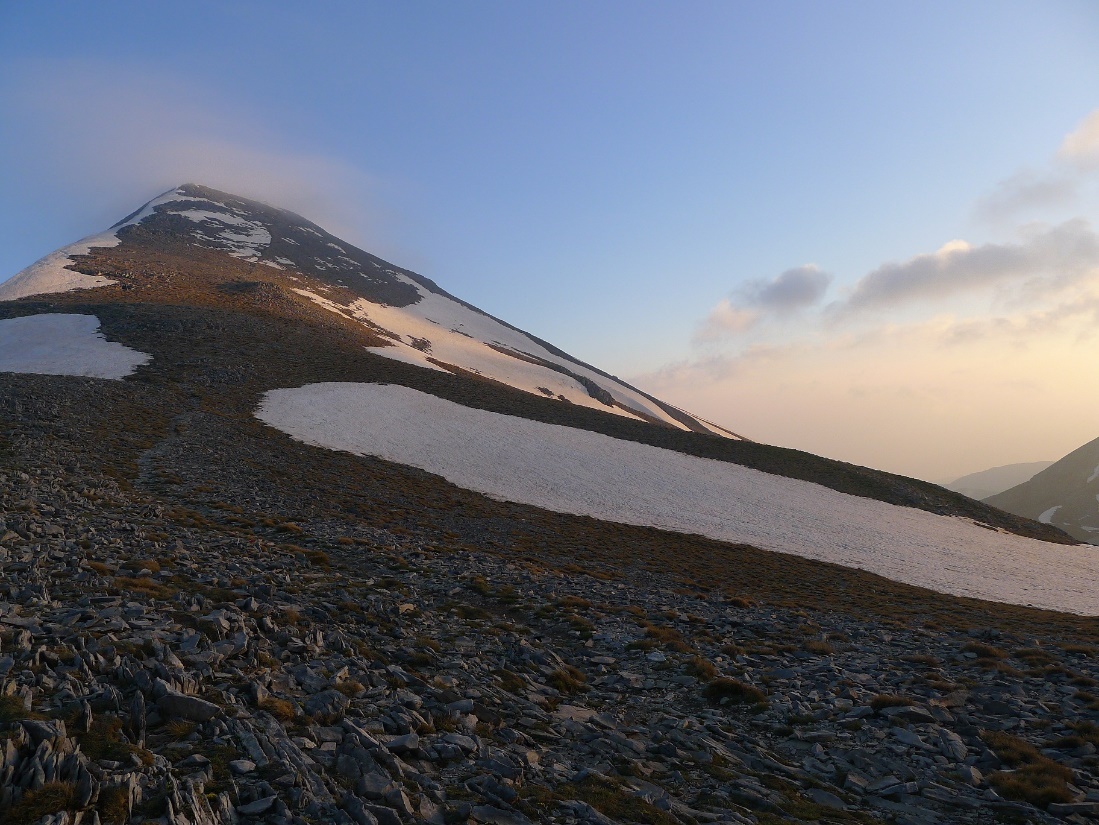 Profitis Ilias
35
Zápatí prezentace
Průrva Kaiadas, archeologický průzkum, nález ostatků zejména dospělých mužů a několika žen, snad se jedná o místo, o kterém někteří antičtí autoři uvádějí, že sem Sparťané házeli odsouzence na smrt a za messénských válek (8 - 5 st. př. n. l.) zajatce.
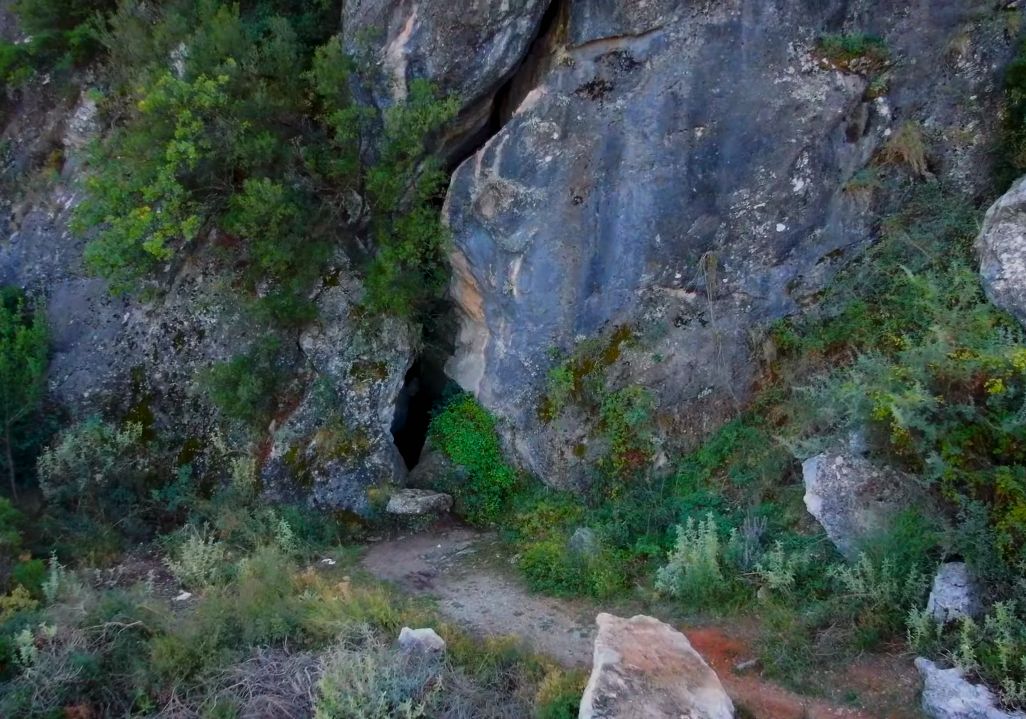 36
Zápatí prezentace
Kréta
Lefka Ori, Idi, Dikti
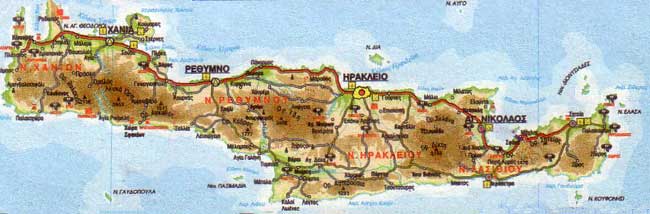 37
Zápatí prezentace
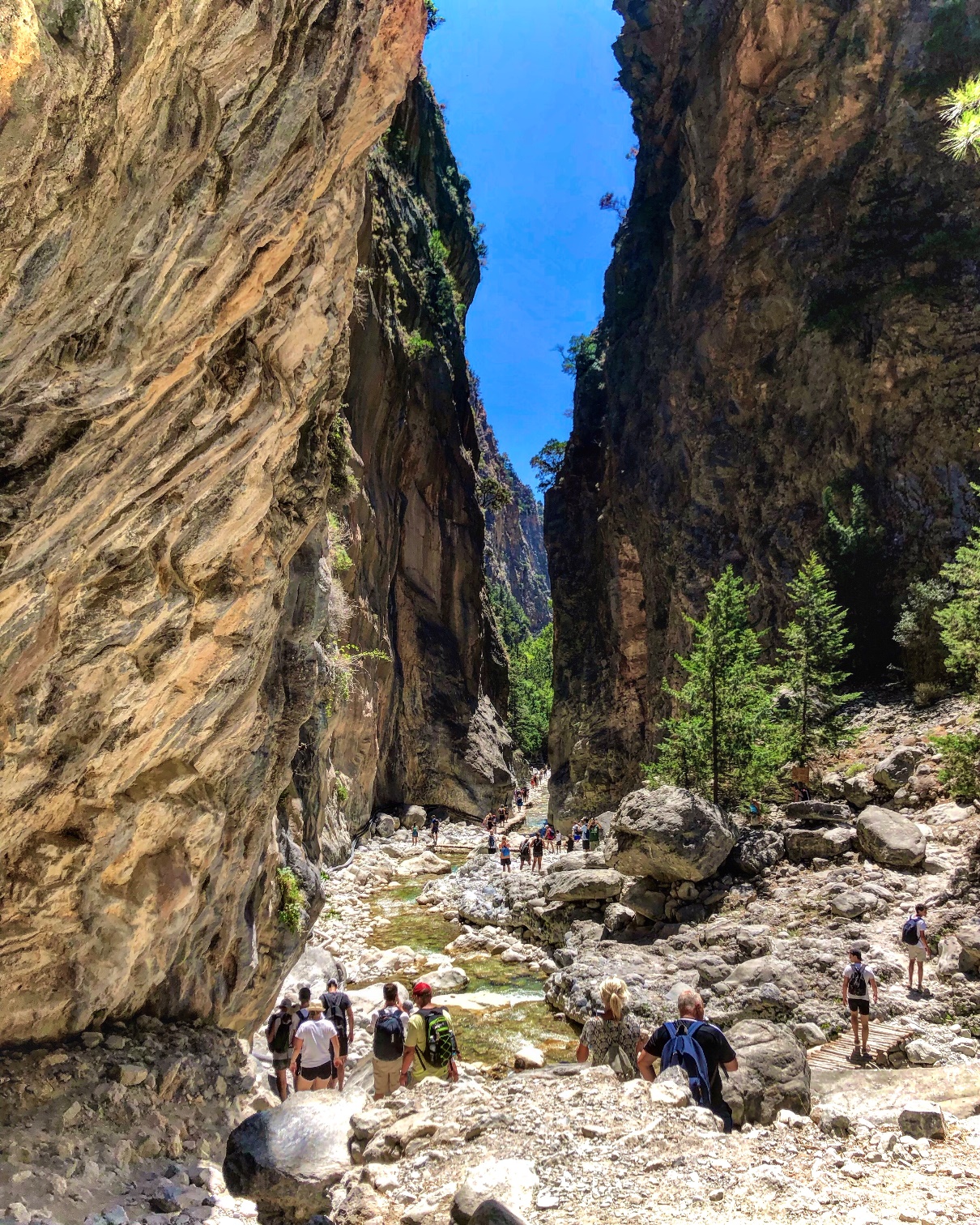 Lefka Ori (Bílé hory)
západní Kréta, řada vrcholů (asi 50) překračuje výšku 2000 m
kaňon Samaria (farangi Samarias), 
16 km dlouhý kaňon
38
Zápatí prezentace
Pohoří Idi, s nejvyšší horou Kréty Psiloritis 2456 m, střední Kréta
V tomto pohoří ukryla Titánka Rhea v jeskyni novorozeného Dia, aby jej zachránila před otcem Kronem. Zeus se zde krmil mlékem kozy Amaltheie a medem.
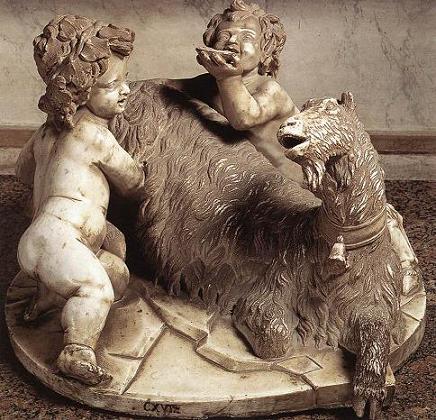 Amaltheia, Zeus a Faun
Bernini,17. st.
39
Zápatí prezentace
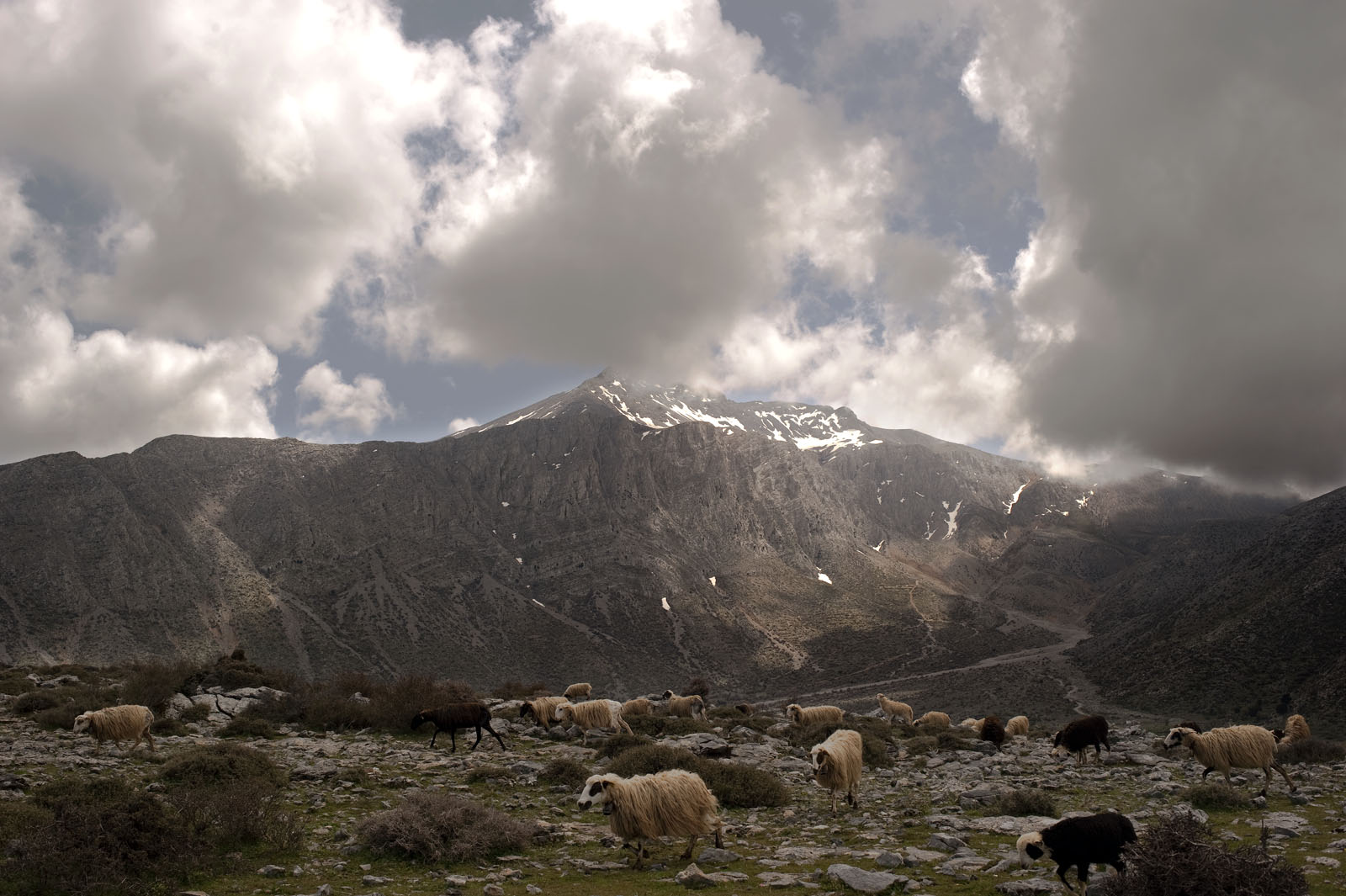 Pohoří Dikti, východní Kréta
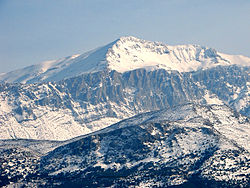 nejvyšší vrchol Dichtis (Spathi),
2148 m
40
Zápatí prezentace